Strategies That Work
In the home and in the community


Sharon Stelzer, Teacher
Martha Majors, Assistant Education Director
Deafblind Program
Perkins School for the Blind
SETTING THE STAGE
OUR AGENDA: School based strategies that can be transferred to home and community
CHALLENGES for children with CHARGE
COMMUNICATION
WHAT OUR STUDENTS NEED TO LEARN
WHAT ARE THE CHALLENGES  CHILDREN WITH CHARGE FACE EVERYDAY?
COMMUNICATION
VISION
HEARING
COGNITIVE CHALLENGES
PHYSICAL CHALLENGES
SENSORY NEEDS
MEDICAL
BEHAVIOR
What works best: COMMUNICATION
USE OF TOTAL COMMUNICATION
SUPPORTS TO USE OF SPEECH
TO INCLUDE: SIGN LANGUAGE, SIMPLE SIGNS,GESTURES, FACIAL EXPRESSION, PICTURES, PHOTOS, OBJECTS, LINE DRAWINGS, PRINT/BRAILLE, AAC/TECHNOLOGY
WHAT PARENTS HOPE THEIR CHILDREN CAN LEARN
PARENTS HAVE SHARED THESE IDEAS
TO BECOME AN EFFECTIVE COMMUNICATOR
TO BE SOCIAL 
 TO BE A PART OF A GROUP
 TO BE A GOOD SELF-ADVOCATE
WHAT WE KNOW
We know that our students can generalize strategies across environment
HOW DO YOU DO THIS?
Consistent use of communication and expectations
WHAT WORKS FOR YOU?
Specific use of strategies that are used between home and school
CHALLENGE: HOW TO HAVE CONSISTENT ACCESS TO THE USE OF STRATEGIES
WHAT HAPPENSAt HOME??DISCUSSION POINTS
DOES YOUR CHIILD PLAY WITH AGE APPROPRIATE TOYS?
What do you do at home?
WHAT IS FUN AND MOTIVATING?
What excites  your child?
LEARNING HAPPENS IN NATURAL ENVIRONMENTS
Where does your child learn best?
WHAT DOES YOUR CHILDLIKE??
VARIETY OF ACTIVITIES
What are your child’s favorites activities?
COMMUNITY BASED INSTRUCTION
What does your child like in the community?
Strategies that Work
These strategies work well for children with combined sensory loss
These strategies work well for children with CHARGE Syndrome
Strategies can be generalized between school and home
STRATEGIES
COMMUNICATION
TEACHING
BEHAVIOR
Teaching Strategies for ALL Learners
Money Skills for Shopping
Age Appropriateand FUN
Backyard FUNMotivating
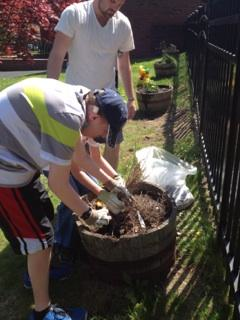 Birthday Party, Friends,Age Appropriate
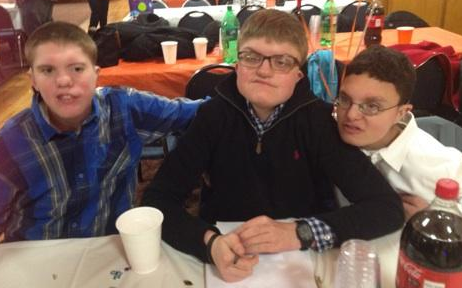 He LOVES AnimalsAge Appropriate
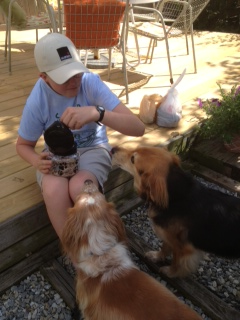 PLAY CHOICES
CHOICEMAKING: SENSORY
SCHEDULE INCLUDING SENSORY BREAK
FOCUS:SOCIAL AND FRIENDS
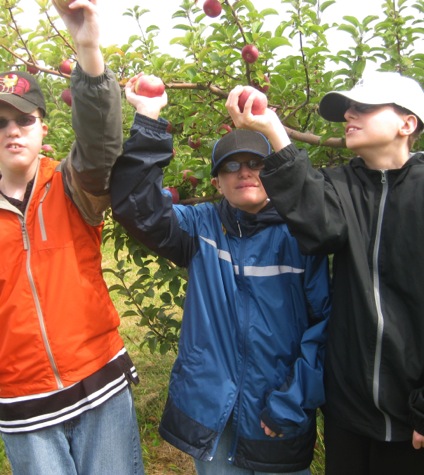 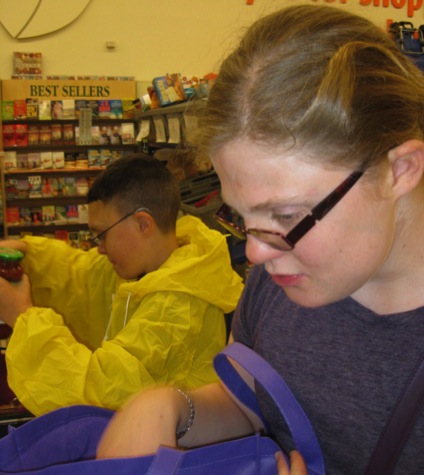 Communication Strategies for ALL Learners
SCHEDULE SEQUENCE
NEEDS BOARD
FOCUS: SOCIAL, SIGN LANGUAGE, PICTURES
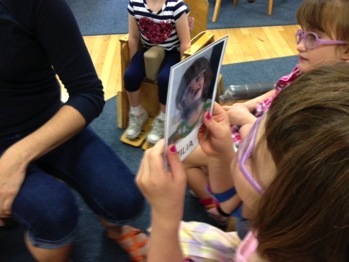 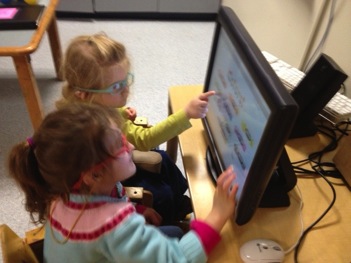 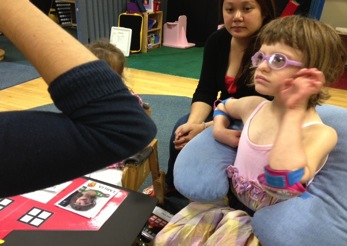 Behavior Strategies for ALL Learners
NEGOTIATION:FIRST …..THEN USING SYMBOLS
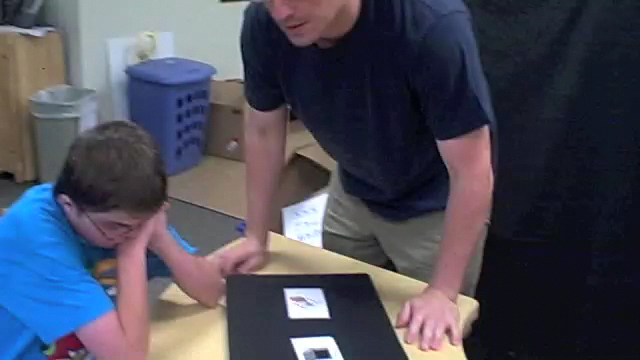 SHARE WHAT WORKS 
WITH US
Strategies for Children withCHARGE Syndrome
Strategies for Children withCHARGE Syndrome
IMPLICATIONS OF THE USE OFTEACHING STRATEGIES
Students’ needs for strategies are “Life long”
Starting young can provide time to “practice” skills
Skills can develop and mature over time
Provides structure early on that can be a life long tool
Provides consistency throughout all environments